Under One Roof: An Study of Simultaneously Managed Hedge Funds (HF) and Funds of hedge funds (FOF)
Sugata Ray (University of Florida)

Joint work with 

Vikas Agarwal (Georgia State University)
Yan Lu (University of Florida)
Motivation I
What is simultaneous management?
A HF and a FOF managed by the same parent company are defined as being simultaneously managed 
Anecdotal evidence that prominent HFs and FOFs engage in the practice 
David Einhorn of Greenlight Capital and Greenlight Masters
Dubin & Swieca and Highbridge Capital (now bought by JP Morgan, but D&W still active)
Motivation II
¼ of all USD AUM in HF/FOF space today is simultaneously managed – and this seems to be increasing
Research Questions
How prevalent is simultaneous management of HFs and FOFs? 

What are some of the determinants of simultaneous management? 

What are some of the effects of simultaneous management?

Does it matter if a FOF company starts HFs or vice versa?
Hypotheses (HF  FOF)
H1. There are opportunities for value creation through simultaneity
Value creation for the HFs through 
Discussing ideas with portfolio funds of FOFs
Tighter control on flows to manage any diseconomies of scale
Increased access for newly created FOFs
H2. Simultaneous FOF is an opportunity for added fees
HFs with good returns want to increase fees (similar to Agarwal and Ray (2012))
Doing it through FOFs allows greater control of flows than simply raising fees or starting another HF with higher fees (may also allow value creation) 
H3. Simultaneous management leads to agency problems 
Strategic diversion of flows across internal portfolio HFs by FOF managed HFs to prop up poorly performing HFs
Hypotheses (FOF  HF)
H1. Starting a HF allows value creation 
Having a FOF allows better networks with other HF managers (more access)
The newly started HF will be able to discuss ideas with HFs in FOF’s portfolio

H2. Having a HF allows a ready source of supply (vertical integration) 
HFs are essentially suppliers to FOFs
Having your own HF allows you to have your own supply

H3. Starting HF is an opportunity for added fees
Higher fees on HF business (2/20 versus 1/10)
Contributions to relevant literature
Managerial or organizational structure in asset management industry
Side-by-side management
Cici, Gibson, and Moussawi (2010), Nohel, Wang, and Zheng (2010)
Multitasking by mutual fund managers
Agarwal and Ma (2012) and Choi, Kahraman, and Mukherjee (2012)
Multiple offerings within fund families
Nanda, Wang, and Zheng (2004) – star funds
Gaspar, Massa, and Matos – cross-fund subsidization
Team management
Baer, Kempf, and Ruenzi (2011)
Bliss, Potter, and Schwarz (2008)
Massa, Reuter, and Zitewitz (2010)
Relevant literature (cont’d)
Fund of mutual funds
Liquidity insurance for other funds in the family
Bhattacharya, Lee, and Pool (2013)
Investing in poorly performing and high-fee funds
Sandhya (2012)
Funds of hedge funds
Underperform hedge funds due to the second layer of fees
Amin and Kat (2003) and Brown, Goetzmann, and Liang (2004)
Better managers going to multi-strategy funds
Agarwal and Kale (2007)
Overweighting in local hedge funds can help them perform better
Sialm, Sun, and Zheng (2012)
Add value through effective monitoring but not fund selection
Aiken, Clifford, and Ellis (2012)
Data
TASS HF and FOF data from 1994:01 to 2011:12
Management firm data used to determine simultaneous management of FOFs and HFs
Both cases of HFs first and FOFs later and vice versa
Performance and flow data used for analysis

Registered FOF holding data
Examine holdings for evidence of investing in simultaneously managed HFs
Summary statistics (HFs only)
SHFs (especially FOF -> SHF) have lower inc Fee, HWM, lockup
Summary statistics (FOFs only)
Both FOFs and SFOFs are generally similar, except 
SFOF (especially HF -> SFOF) have higher inc fee & smaller size
Summary statistics (MFs only)
SMFs are larger and have more funds than non-SMFs(all differences significant)
Strategies – SHF vs Non-SHF
When did simultaneity occur? Mid to late 2000s
How many simultaneous funds among all newly incepted funds?
How many non-simultaneous funds become simultaneous each year?
Fixing timings and notation
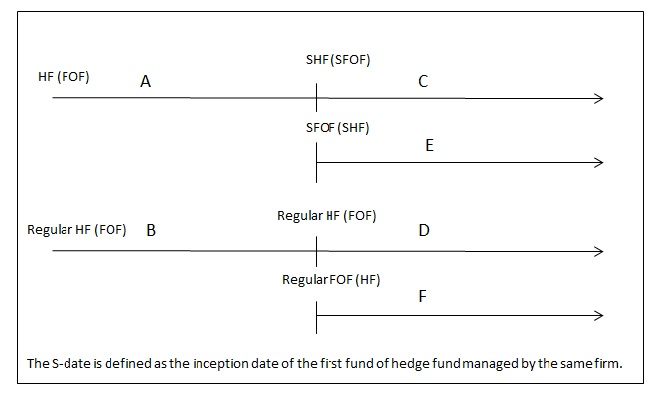 Methods
How prevalent is simultaneity?
Counts and AUM-weighted percentages

Determinants of becoming simultaneous 
Comparing A versus B (what are the differences between funds that become simultaneous and those that don’t?)

Effects of becoming simultaneous
Comparing (C-A) to (D-B)
Matched sample analysis, matching A and B
Comparing E to F (how the newly started simultaneous funds do compared to other newly started non-simultaneous funds?)
Linking empirical tests to hypothesesHF  FOF
Linking empirical tests to hypothesesFOF -> HF
Results: Simultaneous management is quite prevalent
Simultaneous management of HF and FOFs appears to be relatively prevalent 
26% of HFs
46% of FOFs
10% of Management Firms (MFs)
¼ of all USD AUM today
Anecdotal evidence that prominent HFs and FOFs engage in the practice 
David Einhorn of Greenlight Capital and Greenlight Masters
Dubin & Swieca and Highbridge Capital (now bought by JP Morgan, but D&W still active)
Logisticregression
1 = s-date,
0 = other
Returns 

simul-
taneity
Flows 

simul-
taneity
For FOF 
only
Non-US 
Funds
More 
Likely
simul-
taneous
Effect of simultaneity: Matched sample analysis to control for mean reversion
C-A versus D-B
E versus F
Time horizon
12 months
24 months
6-24 months (we use this, results are robust)
Match on broad strategy, size, returns, and flows for flow analysis, and starting time and strategy only for E versus F
Similar analysis for HFs, FOFs, MF-HF first, MF-FOF first (MFs don’t have the E versus F analysis)
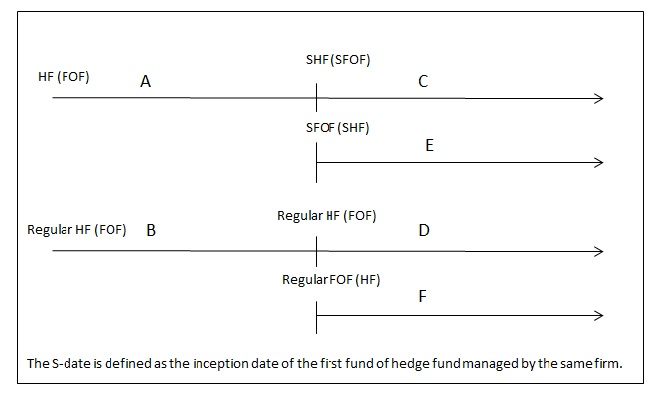 Format of univariate analysis table
Effects of simultaneity (hedge funds -> FOFs): matched sample univariate analysis on returns and flows
Strong support for dampened inflows into  SHFs after s-date 
Weak support for better performance for SHF and SFOF after s-date
Effects of simultaneity (FOFs -> hedge funds): matched sample univariate analysis on returns and flows
FOFs becoming simultaneous is bad all around
Returns and flows are lower compared matched sample for both existing FOFs & for the newly started HFs (every relevant t-stat is significantly negative)
Effects of simultaneity matched sample univariate analysis – MF (starts HF first)
MFs with HFs get benefits from starting FOFs
Returns and Alphas better compared to matched sample
Even combined flows better compared to matched sample (due to the added FOFs)
Effects of simultaneity matched sample univariate analysis – MF (starts FOF first)
MFs with FOFs are actually hurt by starting HFs
Returns and Alphas worse compared to matched sample
(C-A) vs (D-B)Yafter-Ybefore= sdummy + controls +  (only  presented)
Univariate analysis is confirmed in multivariate regressions
Controls include:  (1) incentive and management fees charged by the funds, (2) other compensation contract details, such as lockup length, use of the high-water mark, etc. (3) size of the fund
For HFs becoming simultaneous, flows are dampened after becoming simultaneous
For FOFs becoming simultaneous, returns and alphas are worse after becoming simultaneous
E vs. FYafter= sdummy + controls +  (only  presented)
For newly started FOFs by HFs, flows are higher compared to other non-simultaneous newly started FOFs
For newly started HFs by FOF, returns and alpha worse compared to other non-simultaneous newly started HFs
(C-A) versus (D-B)YafterYbefore= sdummy + controls +  (only  presented)
Similar findings when examining the effects of simultaneity on the management firm

For MFs with only HFs, starting a FOF is associated with improved returns and flows

For MFs with only FOFs, starting a HF is associated with decreased returns and alphas
Summary so farHF  FOF 		FOF  HF 
HFs start FOFs which do well; HFs themselves do weakly better

FOFs start HFs which do less well; FOFs themselves do worse

In both cases, flows decrease for original funds (significant for HFs, insignificant for FOFs)
for HFs, newly started FOFs have higher than expected flows
for FOFs, flows into the started HFs in line with other HFs started at the same time

Mgmt. firm results echo these broad themes
H2. HFs want to add another layer of fees through FOFs and close to new investment: Further analysis on closing to new investment
Look for evidence of closing to investment around s-dates

Overall HF “closed to new investment” rate = 5.8%

SHF “closed to new investment” rate = 10.8% (significantly greater than 5.8%)

32% of the closing dates are within 6 months of s-date

Consistent with dampened flows to the HFs after the s-date
H3. What about the flow-performance relation before and after simultaneity?
Actually see increased flows performance sensitivity for simultaneous funds after
H3. What about the flow performance relationship before and after simultaneity?
Weak evidence of newly started HF by FOF having less flow performance sensitivity
Linking empirical tests to hypothesesHF  FOF
Linking empirical tests to hypothesesFOF -> HF
Conclusions
HFs starting FOFs create value and share in the value they create through second layer of fees

FOFs destroy value when they start HFs
Why do they continue doing this?
Overconfidence? Greed? Opportunism?

Minimal evidence of agency problems, such as flow diversion

Overall, this practice seems benign/beneficial, except for investors investing when FOFs start HFs